Površina paralelograma
Površina paralelograma
P = a · va
va
a
Animiraj
UPAMTI
Visina paralelograma jest dužina koja spaja pravce na kojima leže nasuprotne stranice i okomita je na njih.



Površina paralelograma jednaka je umnošku duljine stranice i duljine pripadajuće visine.
P = a · va P = b · vb
Iz ovih formula slijedi:  a · va = b · vb.
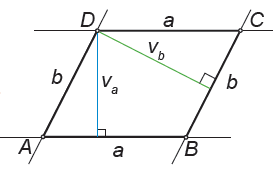 Primjer 3. Ako je stranica paralelograma duljine 4 cm, a visina na nju 2 cm, kolika je njegova površina?
a = 4 cm
va = 2 cm
P = ?
P = a ∙ va
P = 4 ∙ 2
P = 8 cm2
Rješenje